Foxes and Hedgehogs
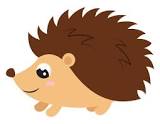 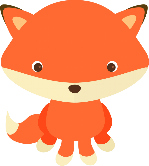 English/CLL
Texts: Cave Baby, Where the Wild Things Are, Naughty Bus, Look Up, Astro Girl and Dinosaurs.
Writing: 
Own version ‘wild thing’ narratives -  Labels, captions, oral re-telling, developing a new character
Own adventure stories -  Letters, diaries, sequels, nonchronological reports
Narrative retellings - Labels and captions, informal letters
Handwriting: 
Reception/Year 1 – follow Little Wandle scheme 
Grammar:
Writing, leaving spaces between words; beginning to punctuate sentences using a capital letter and a full stop,  using grammatical terminology (sentence, capital letter, punctuation, full stop.) Name the letters of the alphabet in order; Using a capital letter for names of people, places, days of the week and the personal pronoun I;. Expanded noun phrases
Maths
White Rose maths scheme: 
Reception – 
'Getting to Know You'. 'Match, sort and compare', 'talk about measure and pattern', 'It's me 1,2,3', Circles and Triangles', '1,2,3,4,5'.
Year 1 - Place value (within 10), addition and subtraction 
(within 10), Geometry (shape).
Music/EAD
Sparkyard units  
Exploring pulse through songs and movement
Controlling pulse through voices and instruments
Computing/PSED/UW
Introduce B.G.f.L. – log on, use ‘write’ & ‘paint’​
Interpret Graphs and charts – use ‘chart’, ‘pictogram’ and ‘vote’. E-safety.
Science /UW
Animals Topic:
To be able to identify and name a variety of common animals.
To be able to identify and name a variety of common UK mammals.
To be able to identify and compare a variety of common UK birds and reptiles.
To be able to identify and compare a variety of common UK fish and amphibians.
To be able to identify and sort carnivores, herbivores and omnivores.
To be able to take care of animals.


Seasonal changes
What is the weather like in Autumn?
What seasonal changes occur?
Which clothes might we wear in Autumn?
What happens to the trees/daylight/temperature?
PE/PD
Gym and dance activities
Fitness Friday
Geography/UW
Using compass points to move around a map
Draw a plan of a classroom/woods
Draw own plan and use a key
Draw symbols in a key – map the local area around school
Identify human and physical features.
Into the Woods
Autumn term
History/UW
Remembrance Day: To think about why we remember things and why we wear poppies. 
History of Christmas trees – create a timeline
Finding out about Christmas traditions from the past. 
Christmas for our Grandparents – question and answer session.
Make a list of toys from the past and present and discuss similarities/differences.
DT and Art/EAD

Access Art- 
Drawing from imagination
Developing drawings
Observation and experimental mark making
Sketchbooks
Share, reflect and discuss
Opportunities for independent  drawing
RE & PSHE incl diversity/PSED
Me & My School      Re: 'Caring' and 'Belonging'. 
Me in the World
Similarities & Differences